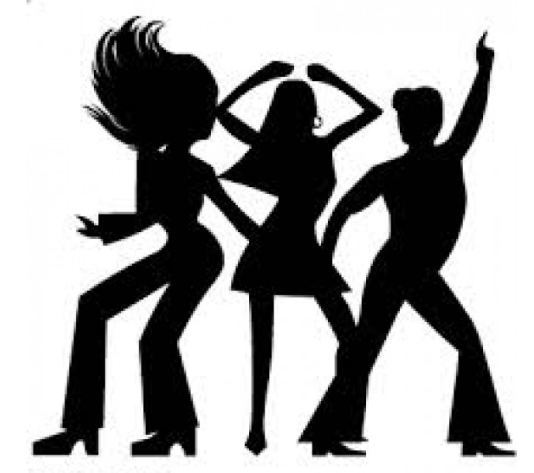 VELKOMMEN til
	
	Åpent Hus
	for 5. – 7. klasse på Aspervika Skole
	torsdag 7. juni kl 18-20
Kle deg ut (hvis du vil) og møt i gymsalen!

Vi skal ha
Kafè 
Photoshoot
Quiz for lag med 4-6 elver. Premie for beste lag
Dansekonkurranse. Premie for de tre beste
Premie for beste utkledning.
Husk
gymsko
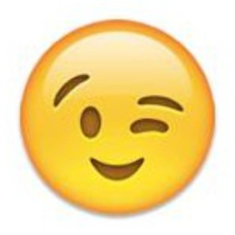